Первая любовь
 в жизни 
вашего ребенка
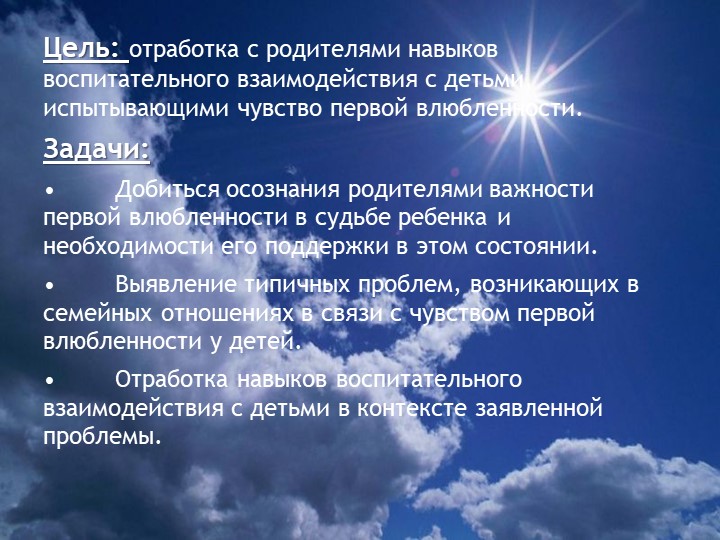 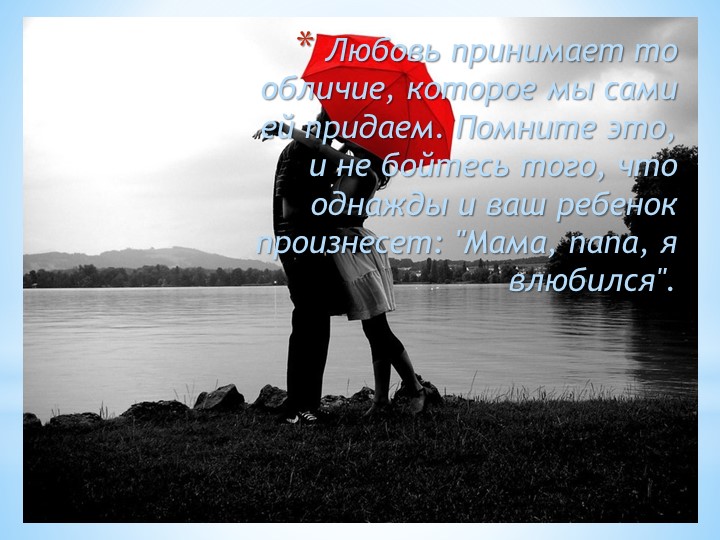 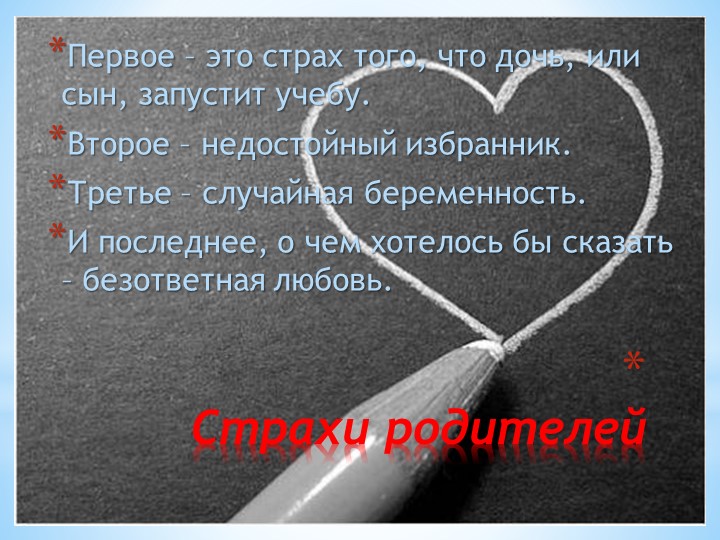 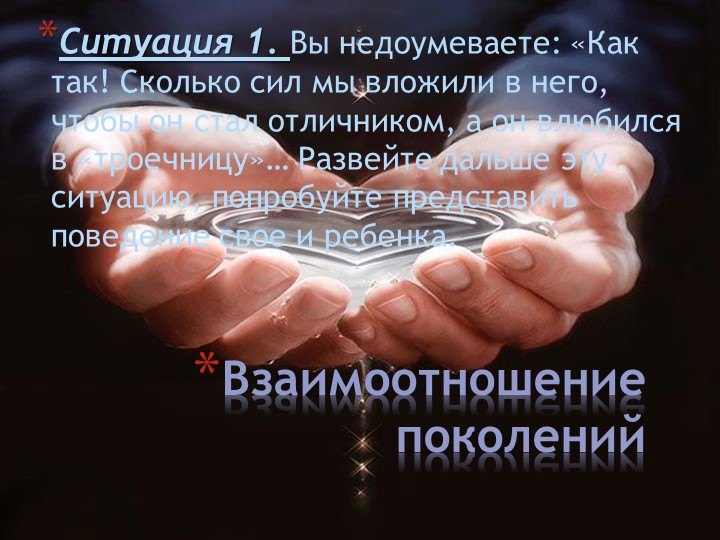 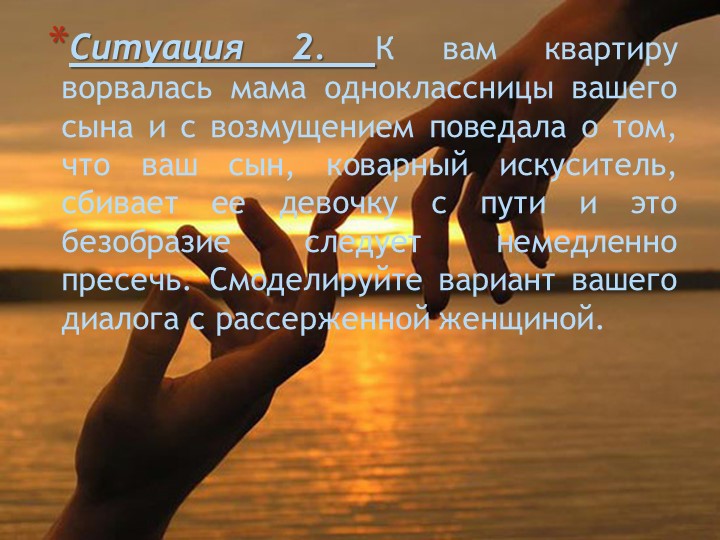 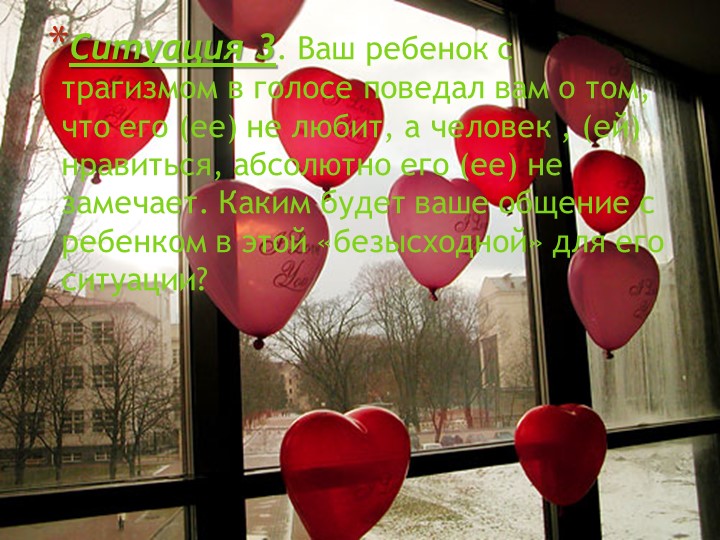 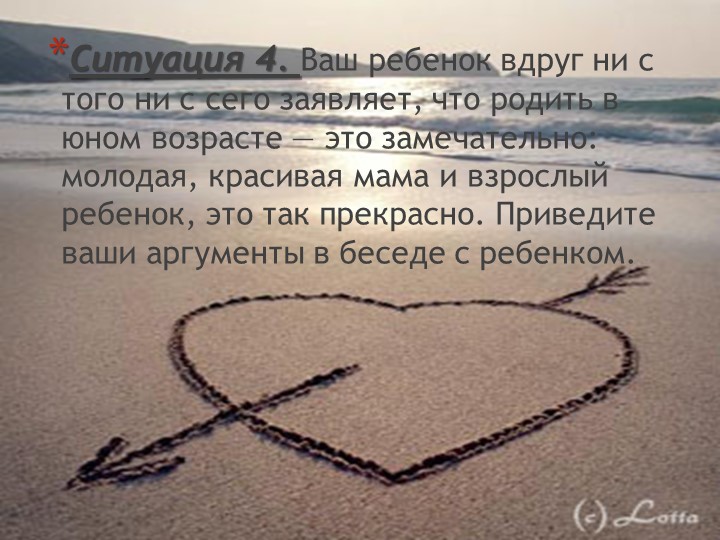 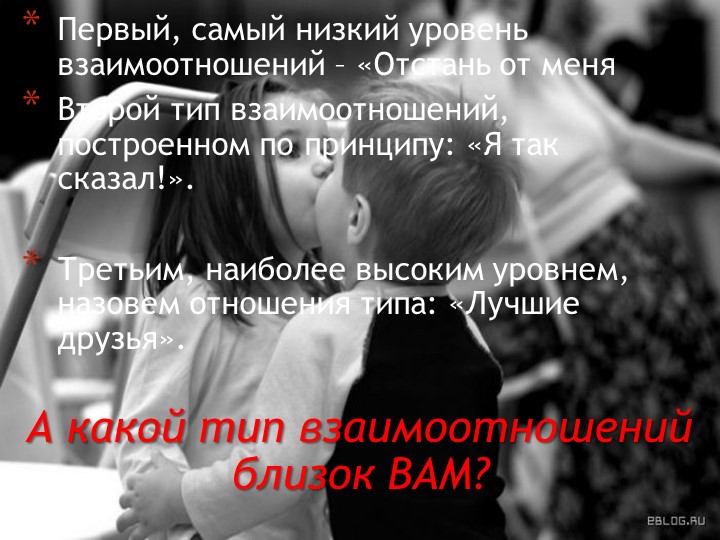 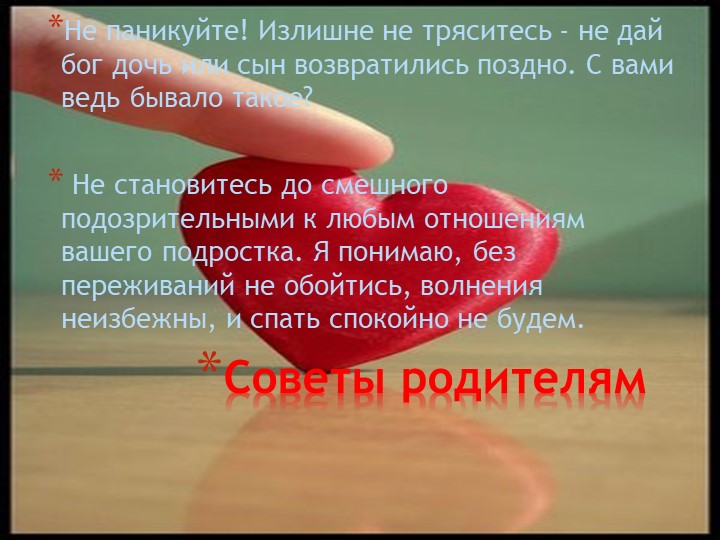 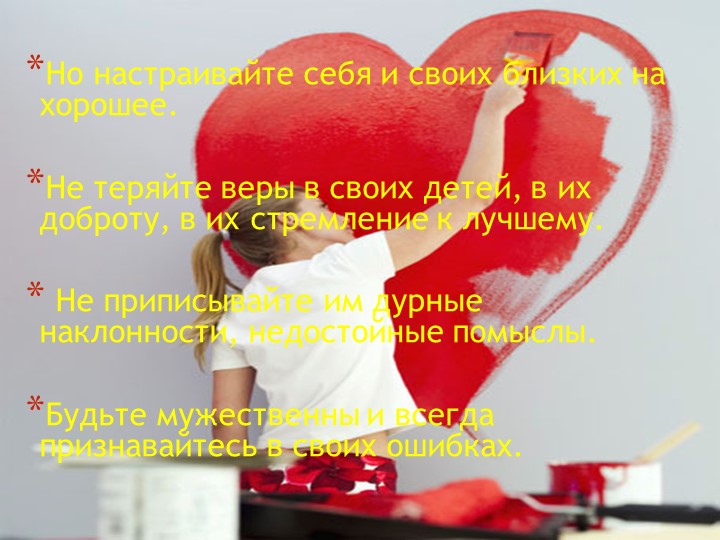 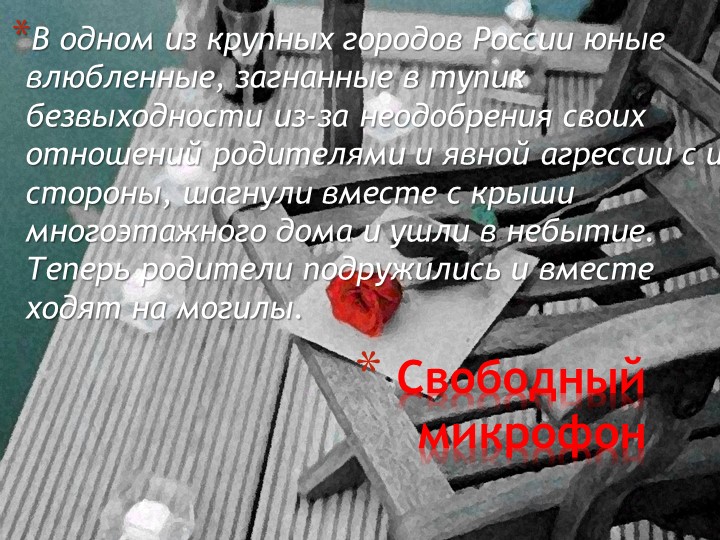 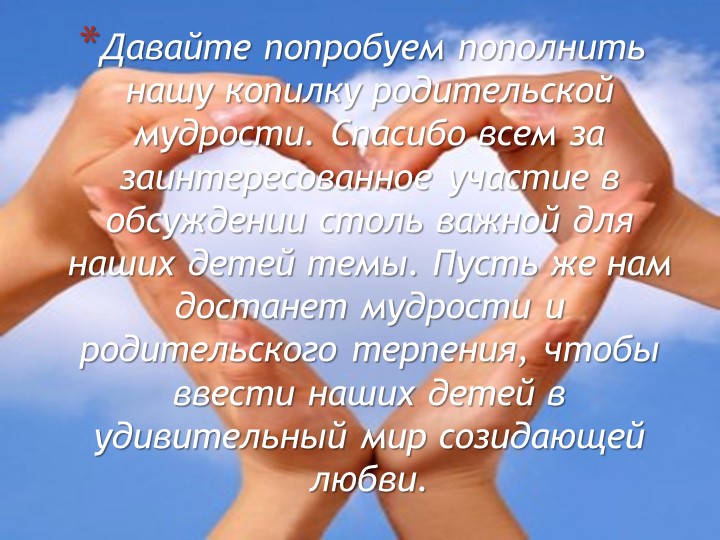 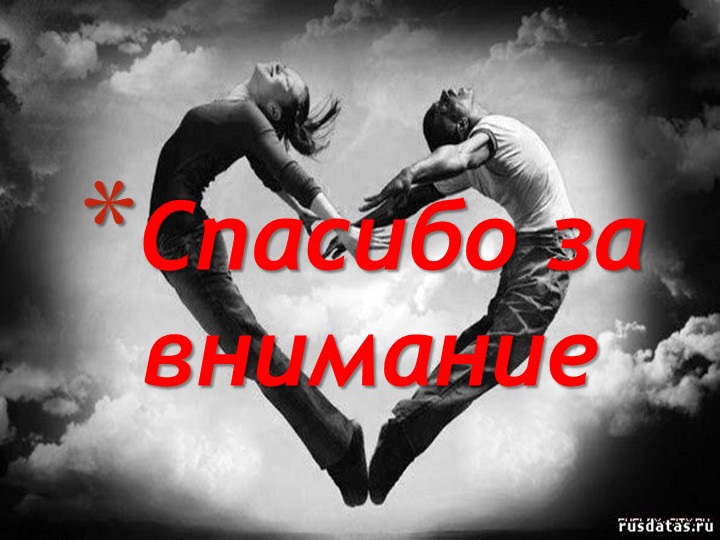